Взаимодействие детского сада и семьи в вопросах развития речи детей раннего возраста.
Подготовила: 
учитель логопед Астаева И.Н
Я мячом круги катаю.Взад вперед его гоняю,Им поглажу я ладошку, Будто я сметаю крошку.И сожму его немножко,Как сжимает лапу кошка.Каждым пальцем мяч прижму И другой рукой начну.А теперь последний трюк; Мяч летает между рук.
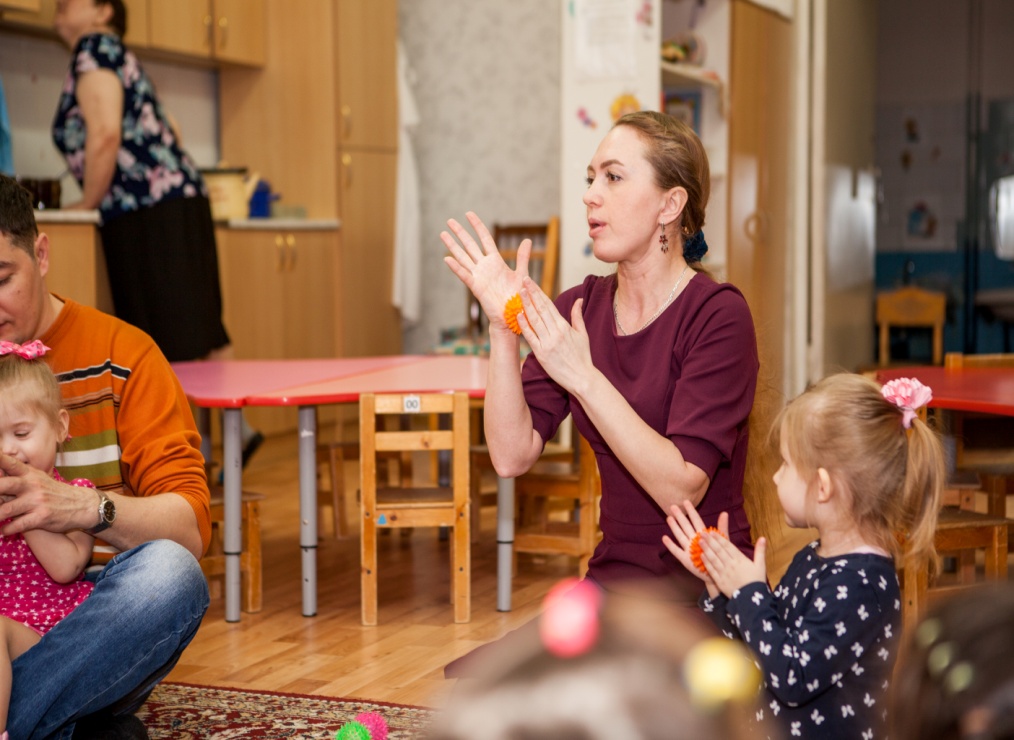 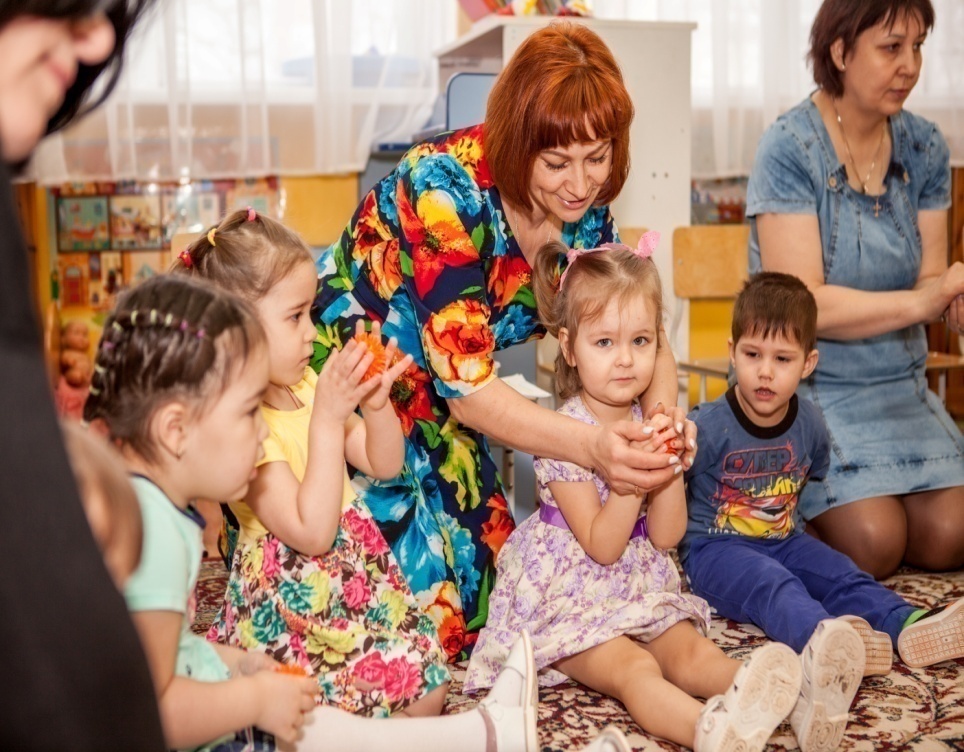 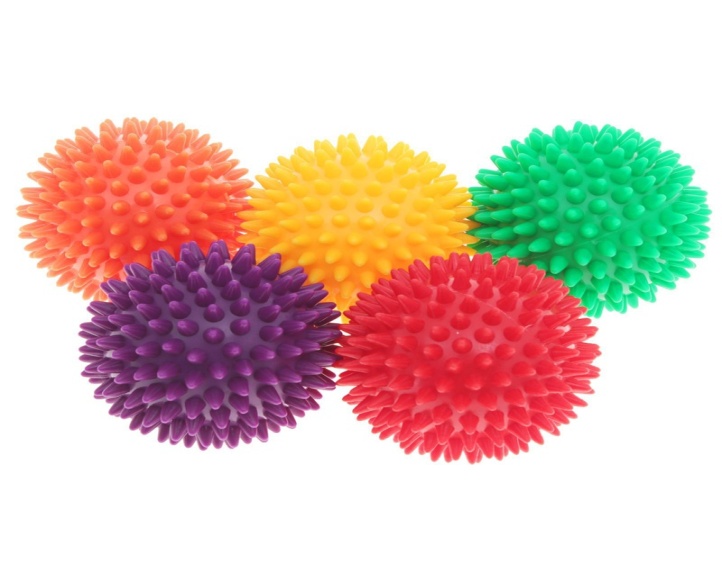 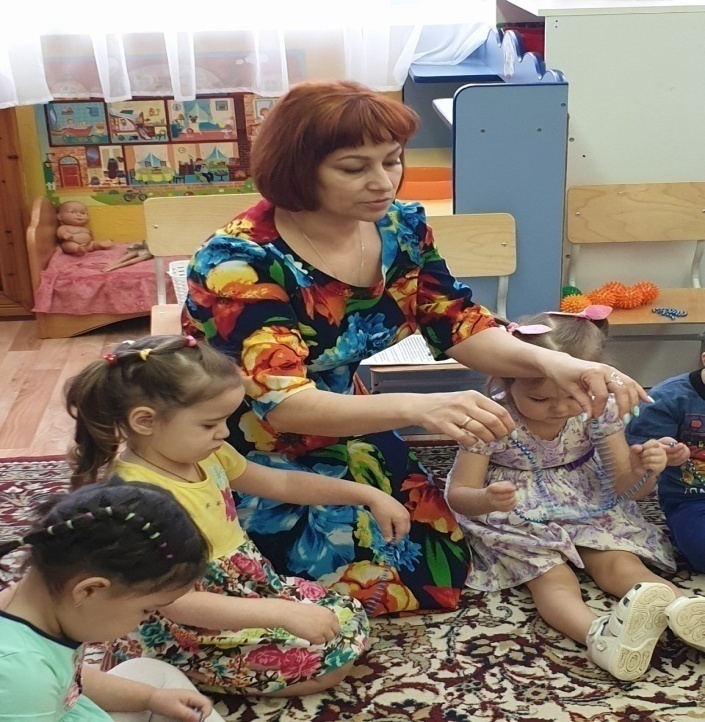 Развитию мелкой  моторики способствуют занятия с предметами,  которые есть дома, (например -бусы)
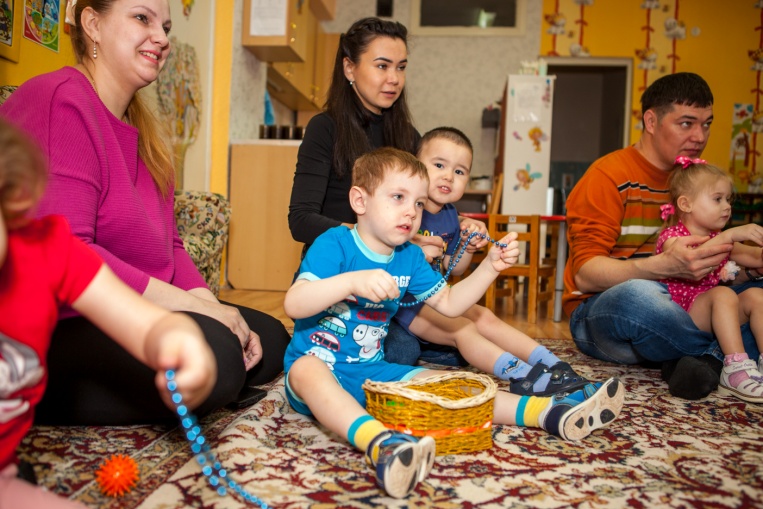 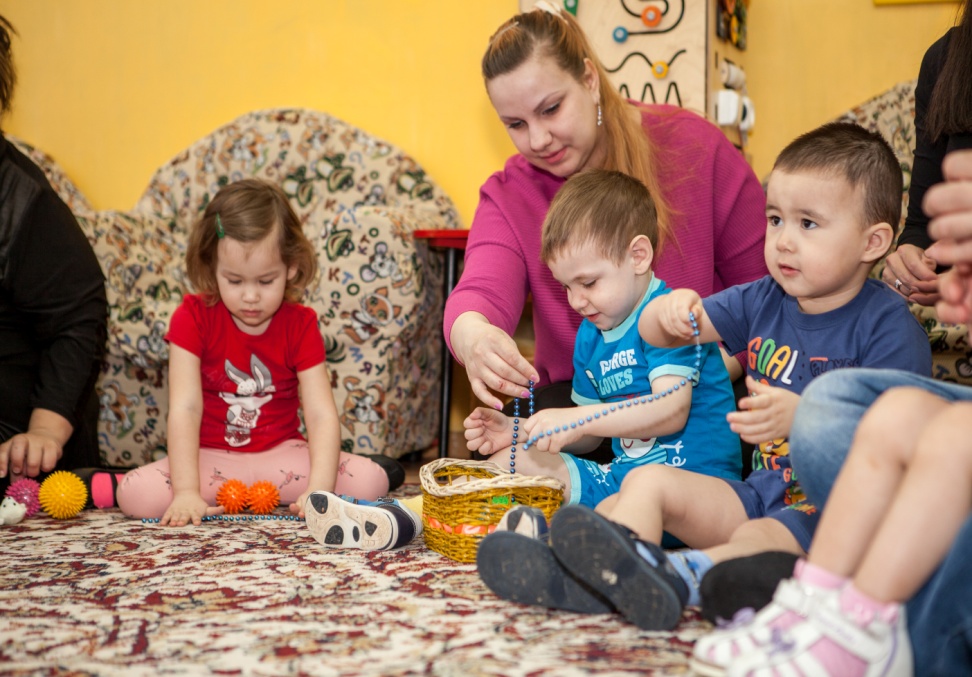 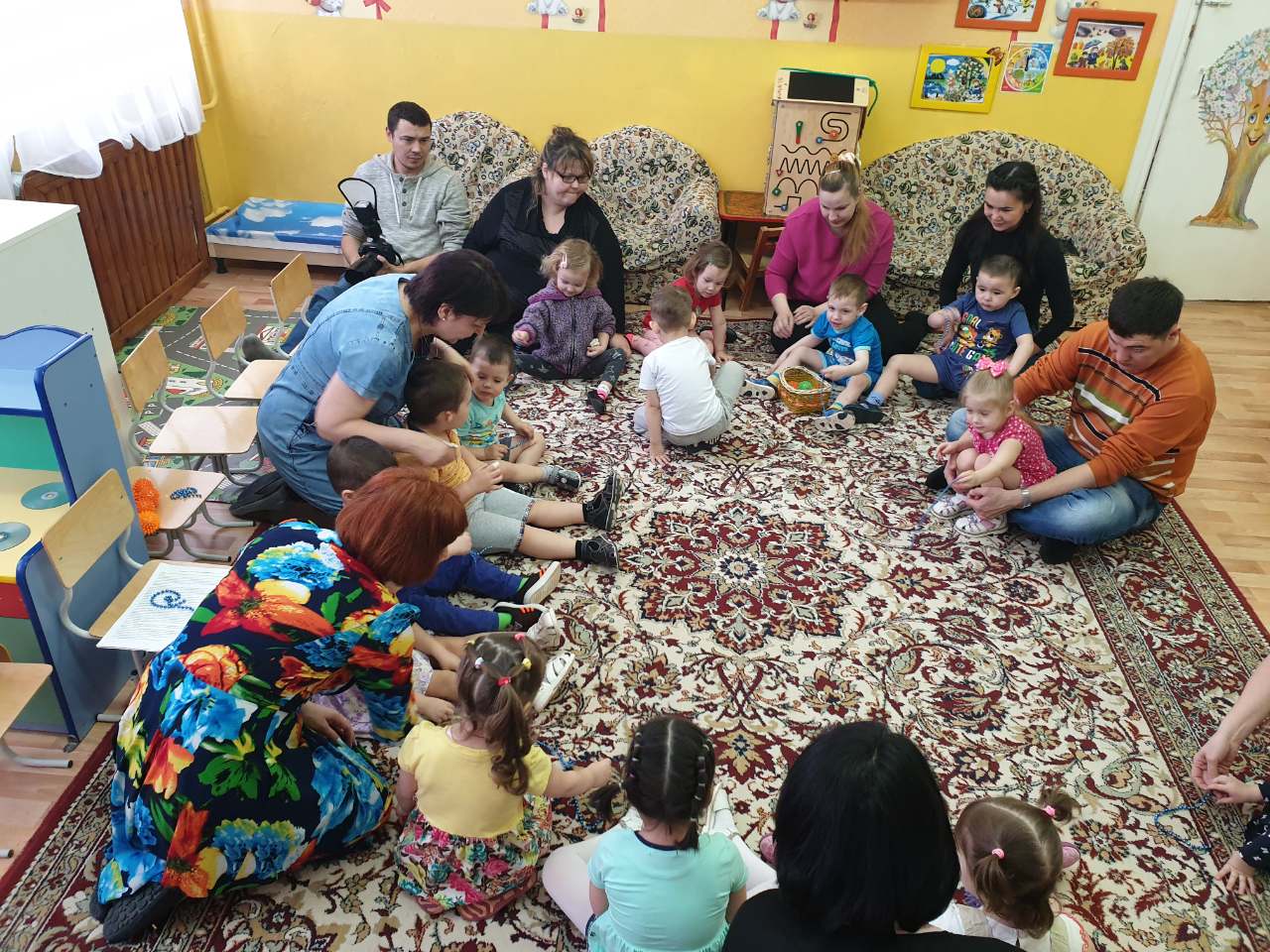 Бусы   опускаются в
 змейку превращаются.
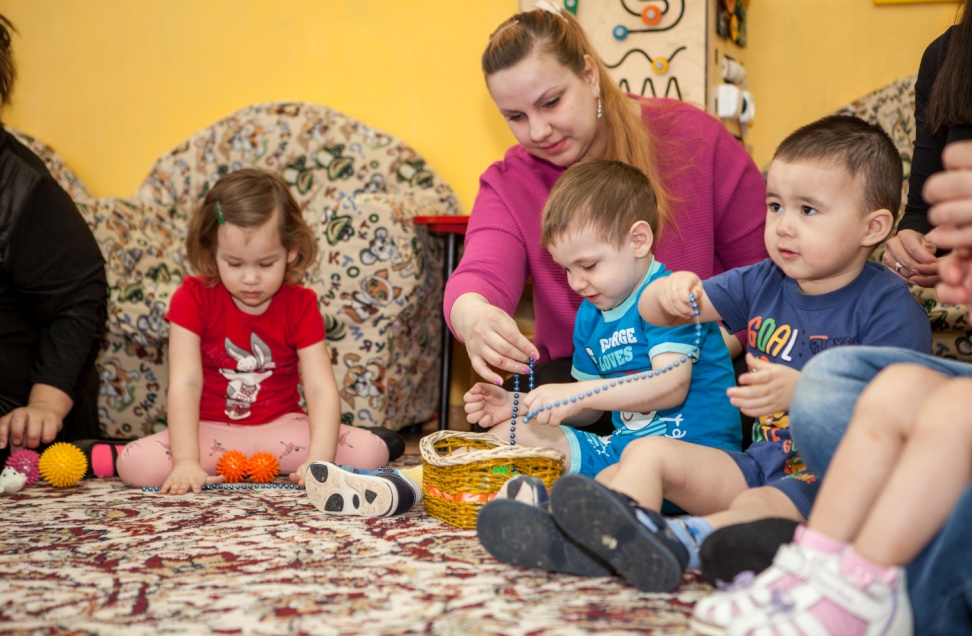 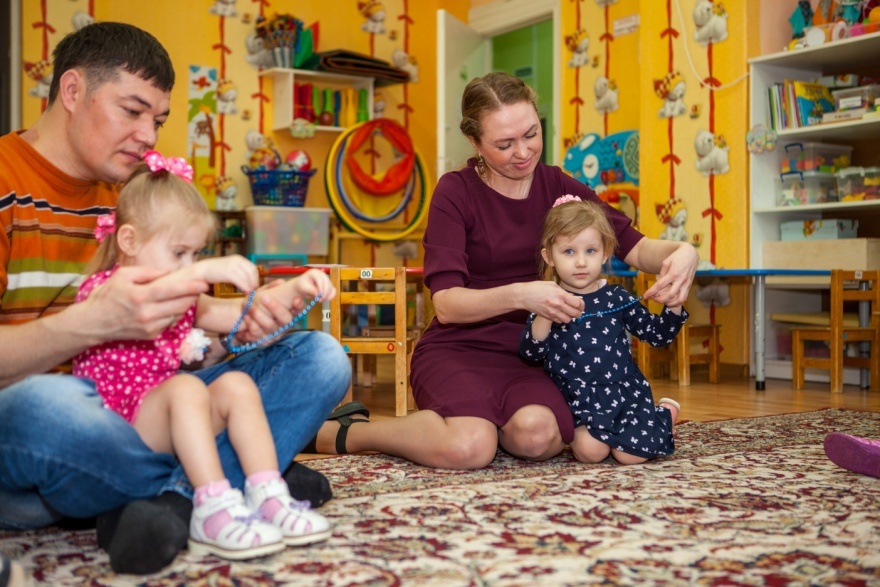 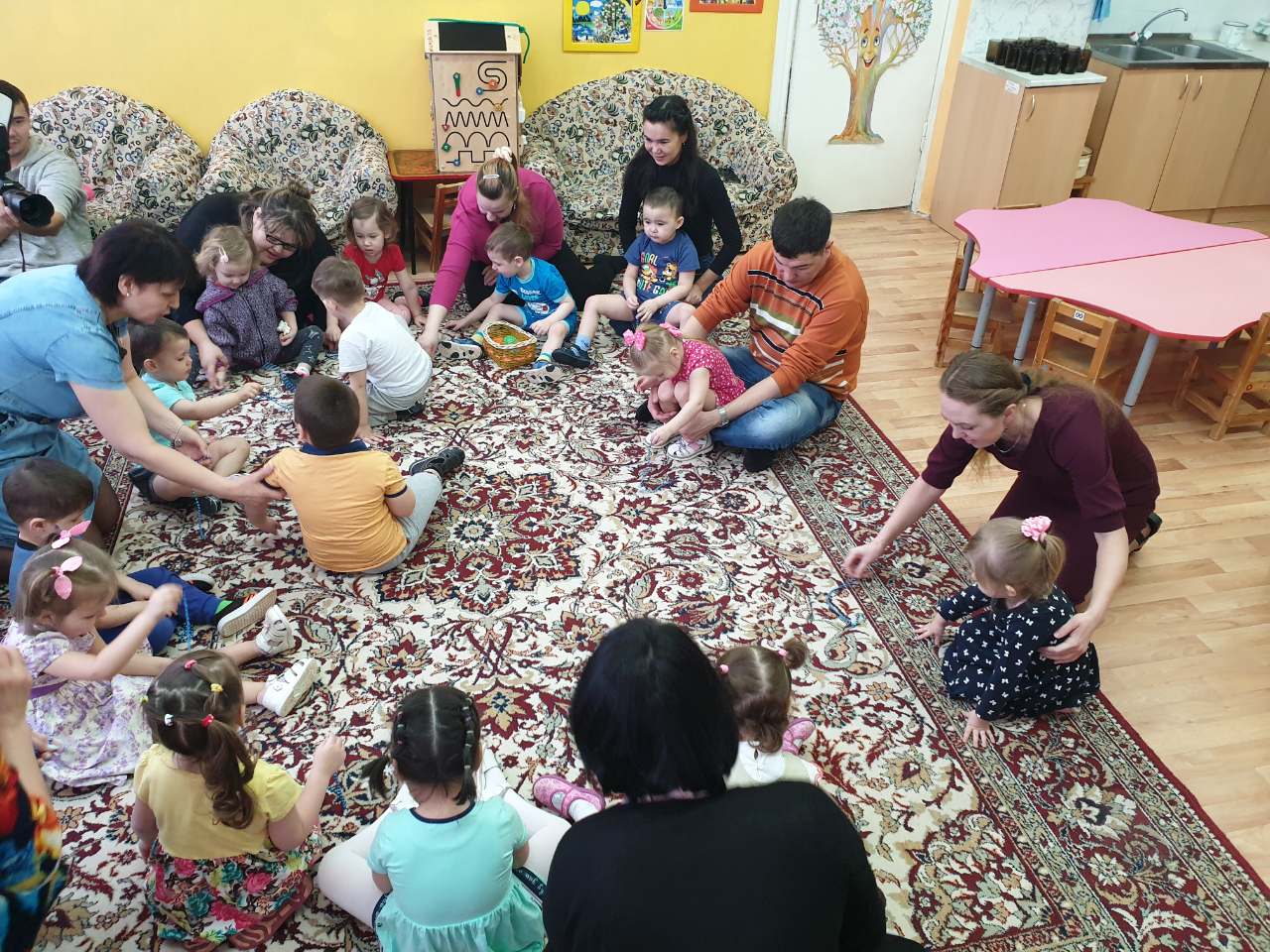 А мы бусы все возьмём- тренировку мы начнём, чтобы пальцы крепче стали, дружно бусинки катали.
«В прятки пальчики играли, и игрушки все искали…».
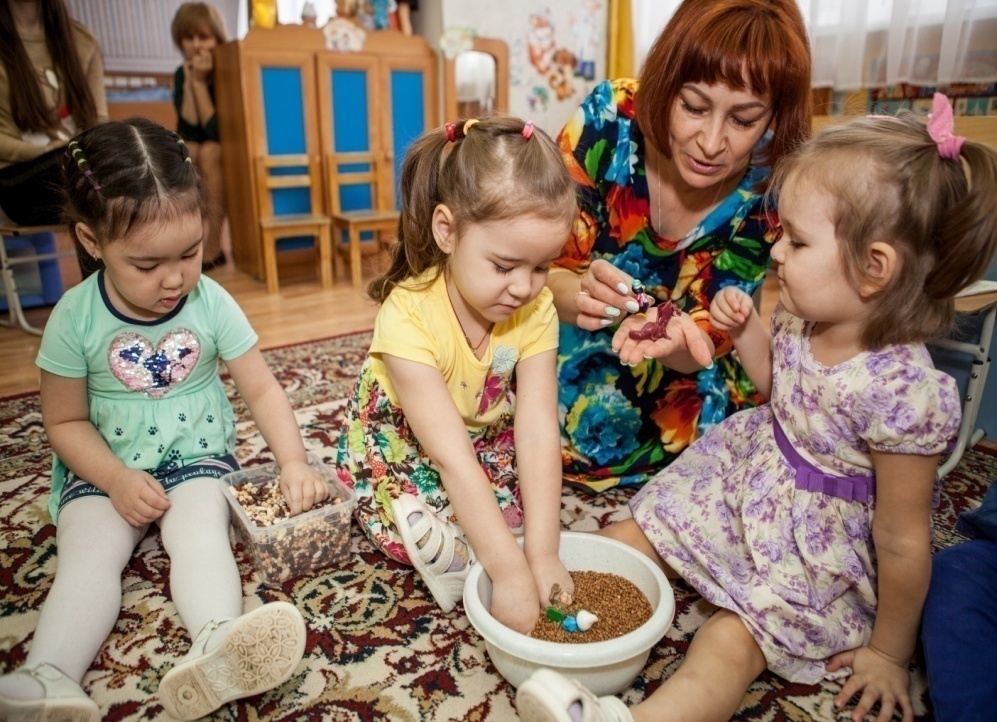 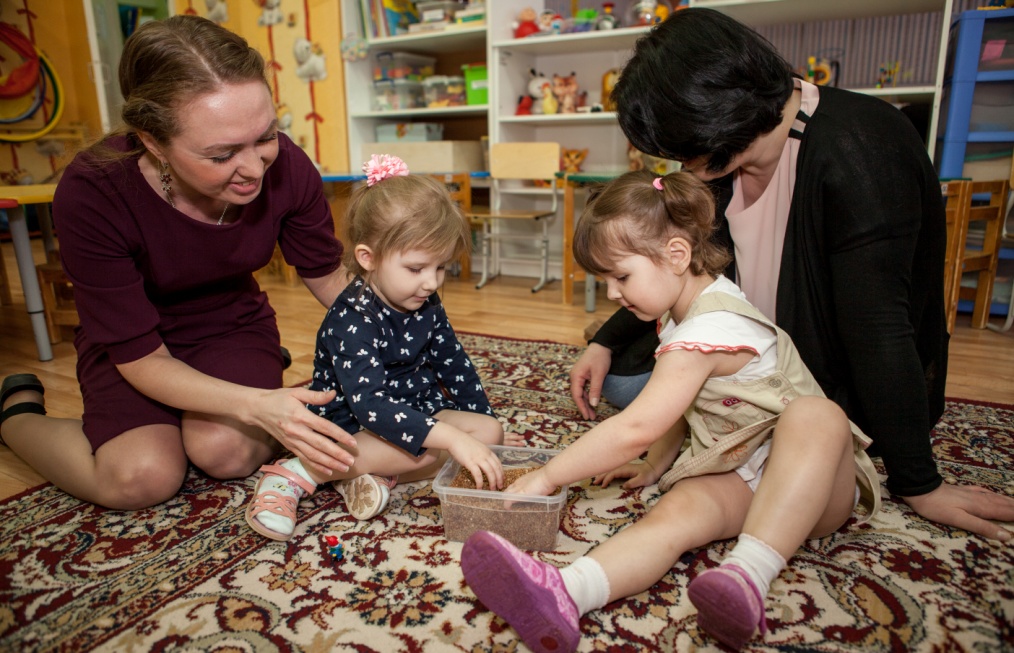 В  бассейн  с горохом залезли ладошки,
В бассейне с горохом им страшно немножко.
Но  в этом бассейне  нельзя утонуть,
Но можно чудесно чуть-чуть отдохнуть.
Упражнение с прищепками
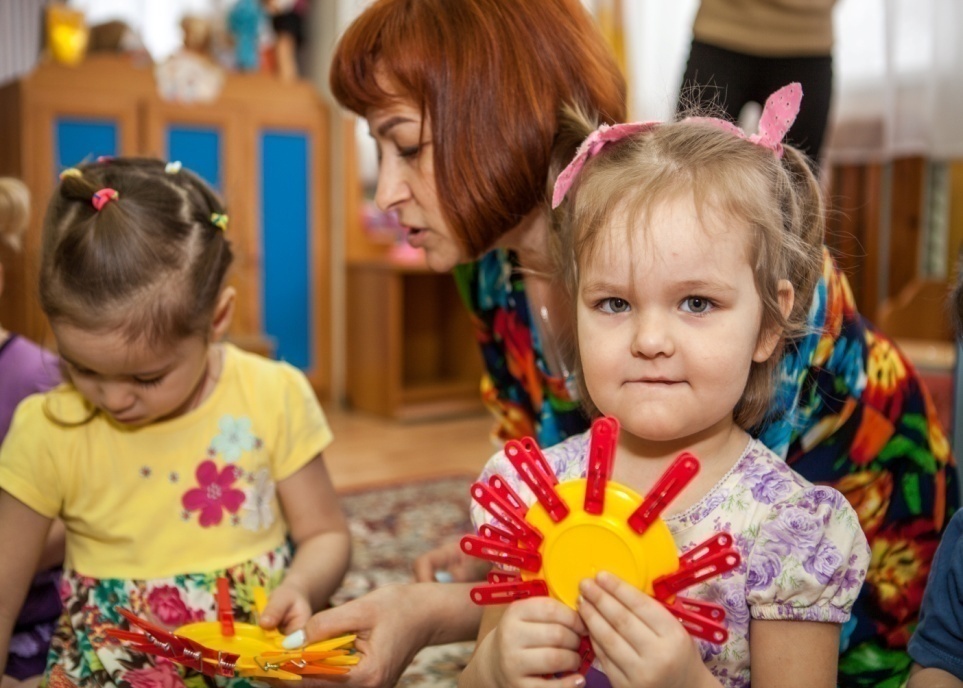 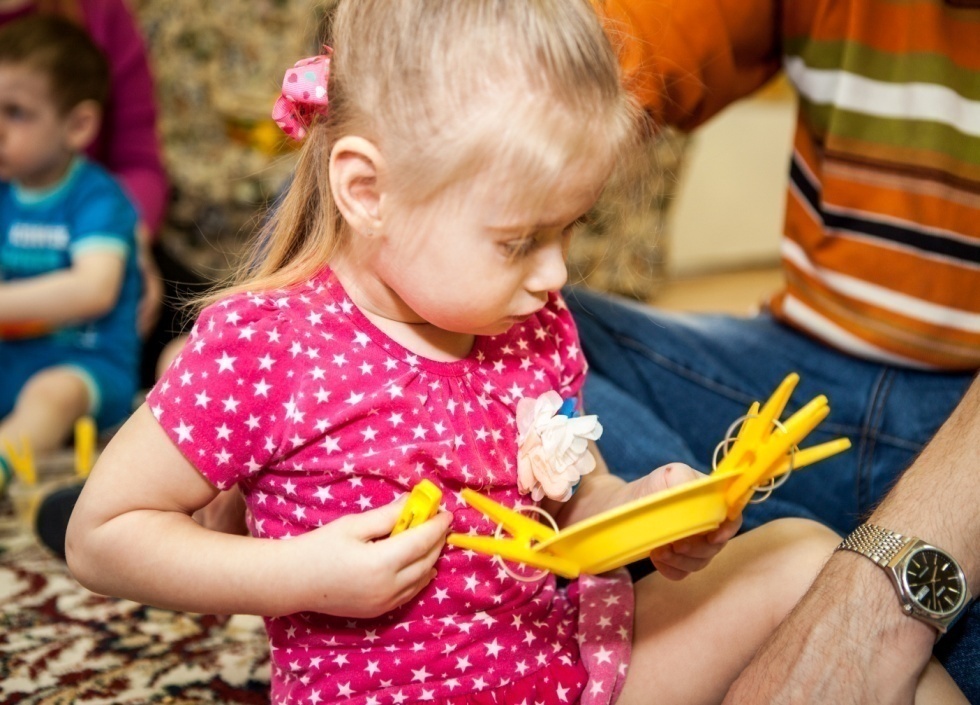 Есть у тарелки  круглое донце.
Похоже тарелка на желтое солнце.
Лучики солнышку сделаю я.
Вот удивится мама моя.
Комплексы упражнений  с предметами для развития мелкой моторики.
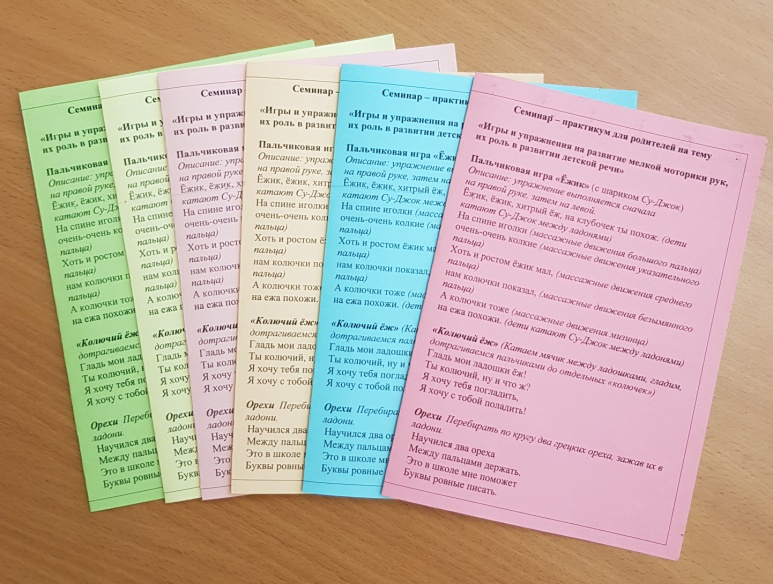